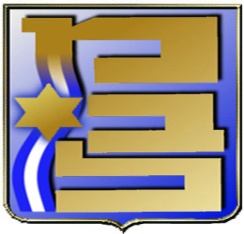 קורסים אקדמיים – מחזור מ"ה